Otsikko tähän
Tekijät, tapahtuma tms.
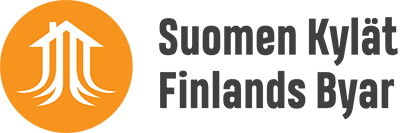 Tavallinen dia
Lisää yhdistyksen logo esim. oikeaan yläkulmaan
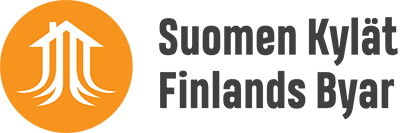 Tällaisenkin voi laittaa